«То, что дети могут сделать вместе сегодня, 

завтра каждый из них 

сможет сделать самостоятельно»

Л.С. Выготский
Проектные задачи в начальной школе
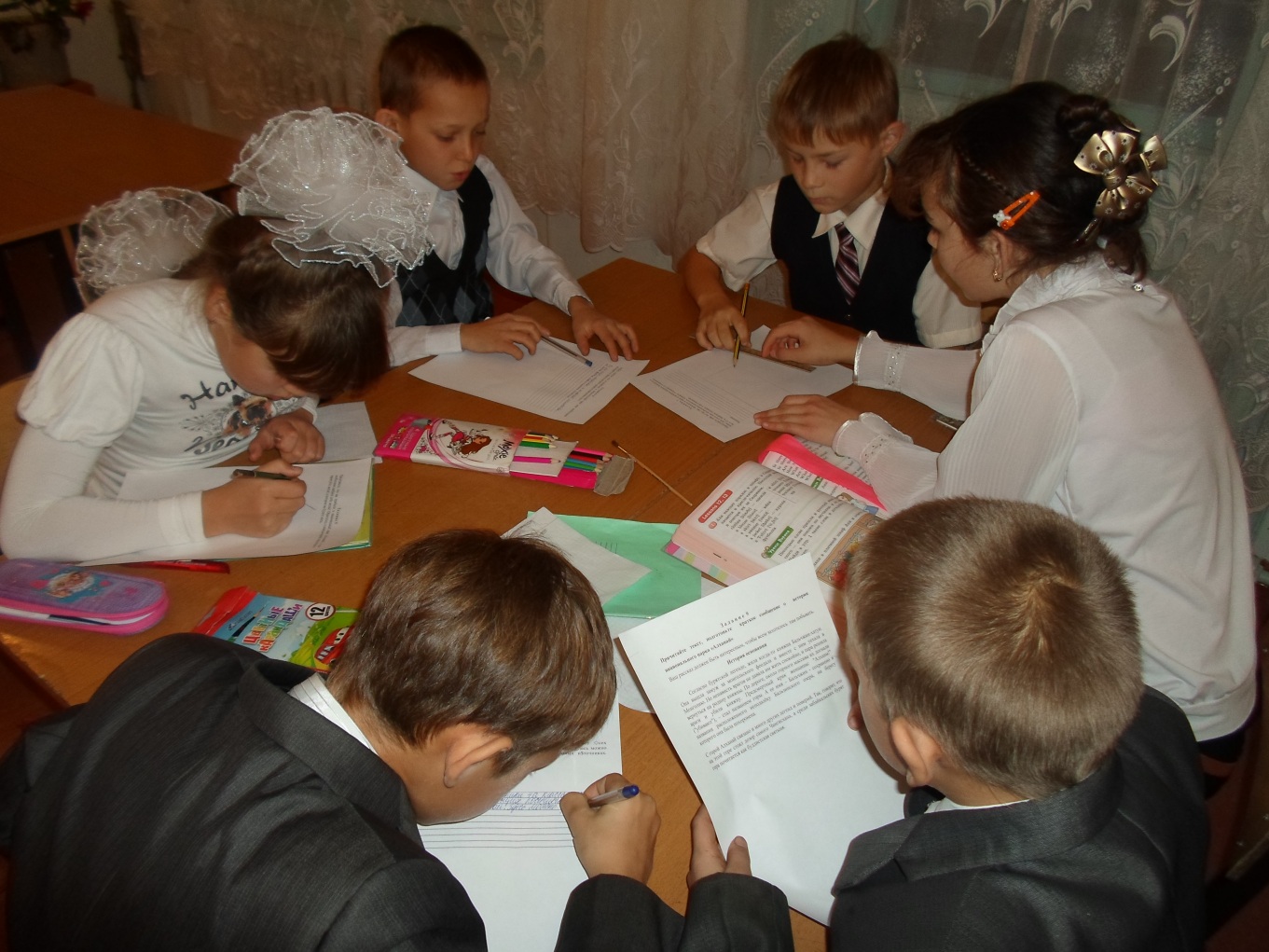 Под проектной задачей понимают задачу, в которой через систему или набор заданий целенаправленно стимулируется система детских действий, направленных на получение еще никогда не существовавшего в практике ребенка результата («продукта»), и входе решения которой происходит качественное самоизменение группы детей.
Основная цель
– способствование формированию разных способов сотрудничества, взаимодействия между собой, работы с разными источниками информации
Структура проектной задачи:
Описание проблемной ситуации. В этой ситуации не должна быть поставлена задача. Задача должна быть сформулирована самими детьми по результатам разбора проблемной ситуации. Формулировка задачи скрыта в описании проблемной ситуации. Проблемная ситуация должна быть такой, чтобы путей ее преодоления и возможных вариантов конечного продукта было несколько.

Выполнение системы заданий. Учитель предоставляет набор действий (заданий), которые должны быть выполнены группой детей. Количество заданий в проектной задаче – это количество действий, которые необходимо совершить, чтобы задача была решена. А это означает, что будет создан какой-то реальный «продукт».

Результат решения задачи. Он может быть представлен в виде различных текстовых, знаковых, графических средств, т.к. нет установки на жестко определенную форму ответа. При этом важен самостоятельный выбор учащихся наиболее подходящего с их точки зрения способа описания и представления результатов работы.
Типы проектных задач:
предметные
межпредметные
разновозрастные
одновозрастные
Групповая работа позволяет
детям:
- получить   эмоциональную   и   содержательную   поддержку, без которой многие из них вообще не могут включиться в общую работу класса без принуждения, у робких
и   слабо   подготовленных   детей   развиваются   симптомы школьной тревожности, а у лидеров портится характер;
- попробовать свои силы в ситуации, где нет давящего авторитета учителя и внимания всего класса;
- приобрести опыт выполнения   важнейших функций, составляющих основу умения учиться (контроль и оценка, целеполагание и планирование);
учителю:
- использовать дополнительные  средства вовлечения детей в содержание обучения;
- органически сочетать на уроке «обучение» и «воспитание»,  одновременно строить личностно-эмоциональные и деловые отношения детей;
- вести систематическое  наблюдение (мониторинг)  за формированием учебного сотрудничества в классе.
Формирование способностей:
- рефлексация (видеть проблему, анализировать сделанное);
- целеполагание (ставить и удерживать цели);
- планирование (составлять план своей деятельности);
- моделирование (представлять способ действия в виде схемы – модели, выделяя все существенное и главное);
- проявление инициативы при поиске способа решения задачи;
- вступление в коммуникацию (взаимодействовать при решении задачи, отстаивать свою позицию, принимать или аргументированно отклонять точки зрения других).
Каждая проектная задача  должна быть обеспечена всем необходимым:
- материально-техническое и учебно-методическое оснащение,
-информационные ресурсы (фонд и каталоги библиотеки, Интернет, аудио и видео материалы и т.д.).
- информационно-технологические ресурсы (компьютеры и др. техника с программным обеспечением),
- организационное обеспечение (специальное расписание занятий, аудитории, работа библиотеки, выход в Интернет),
- отдельное от урочных занятий место (не ограничивающее свободную деятельность помещение с необходимыми ресурсами и оборудованием).
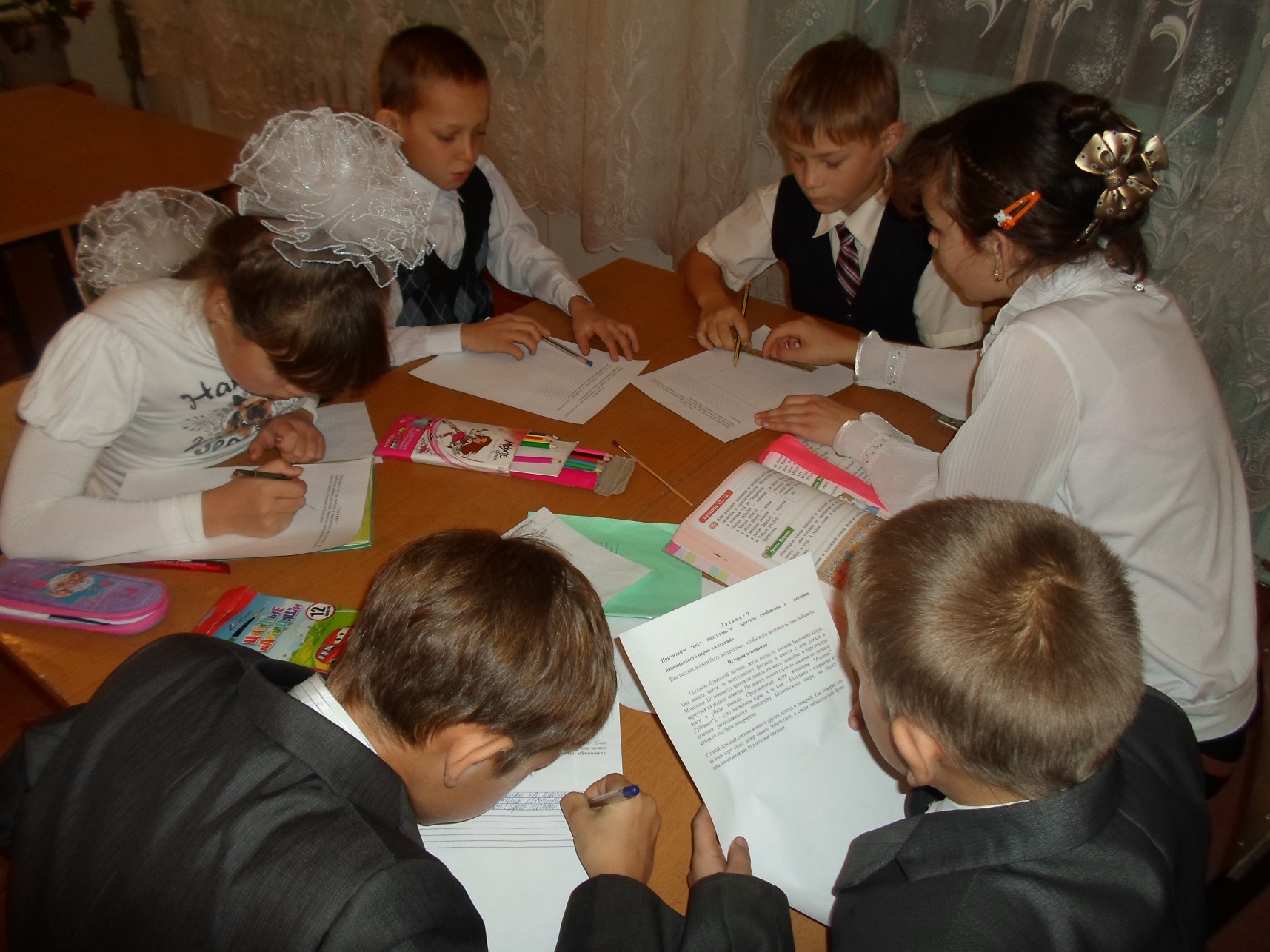 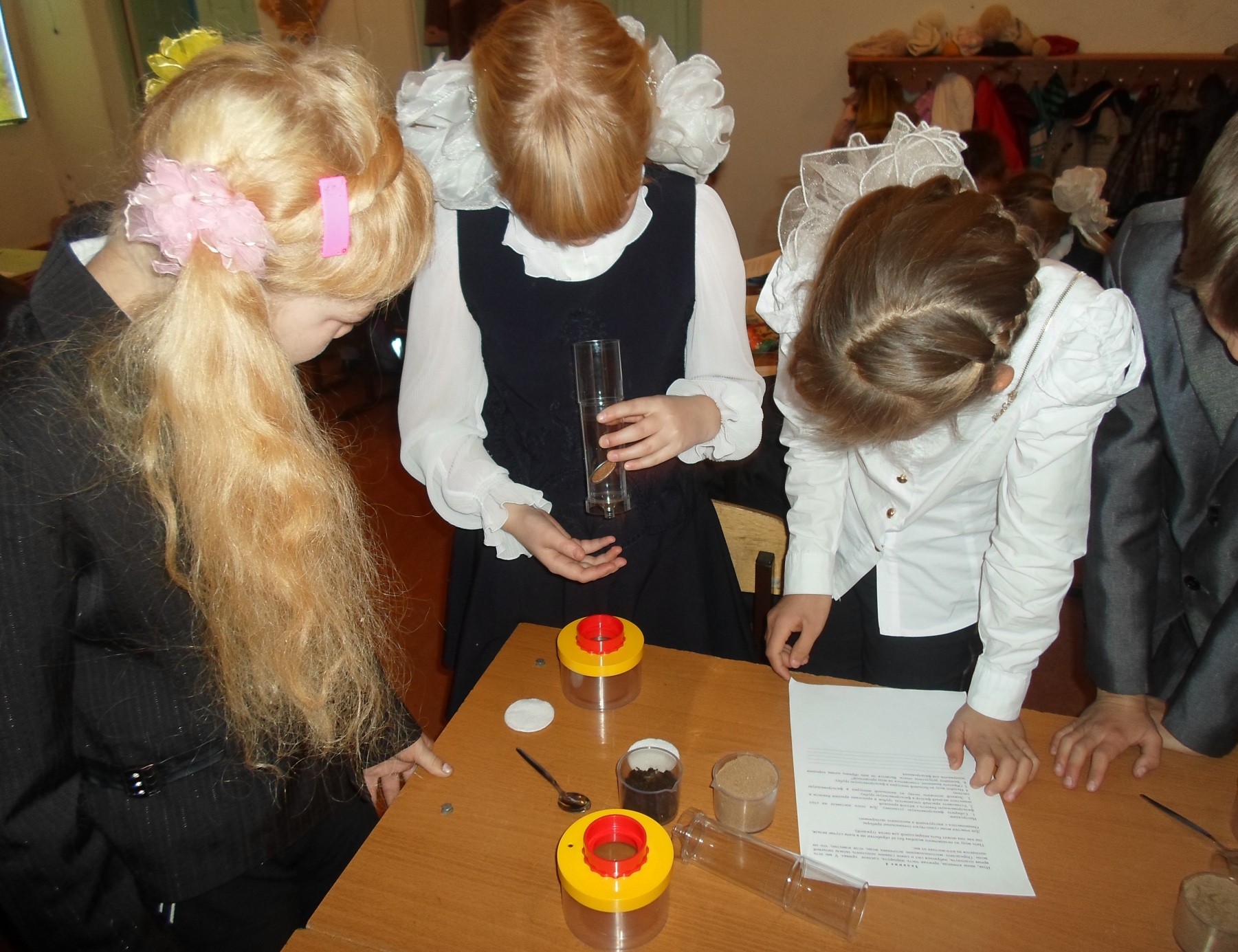 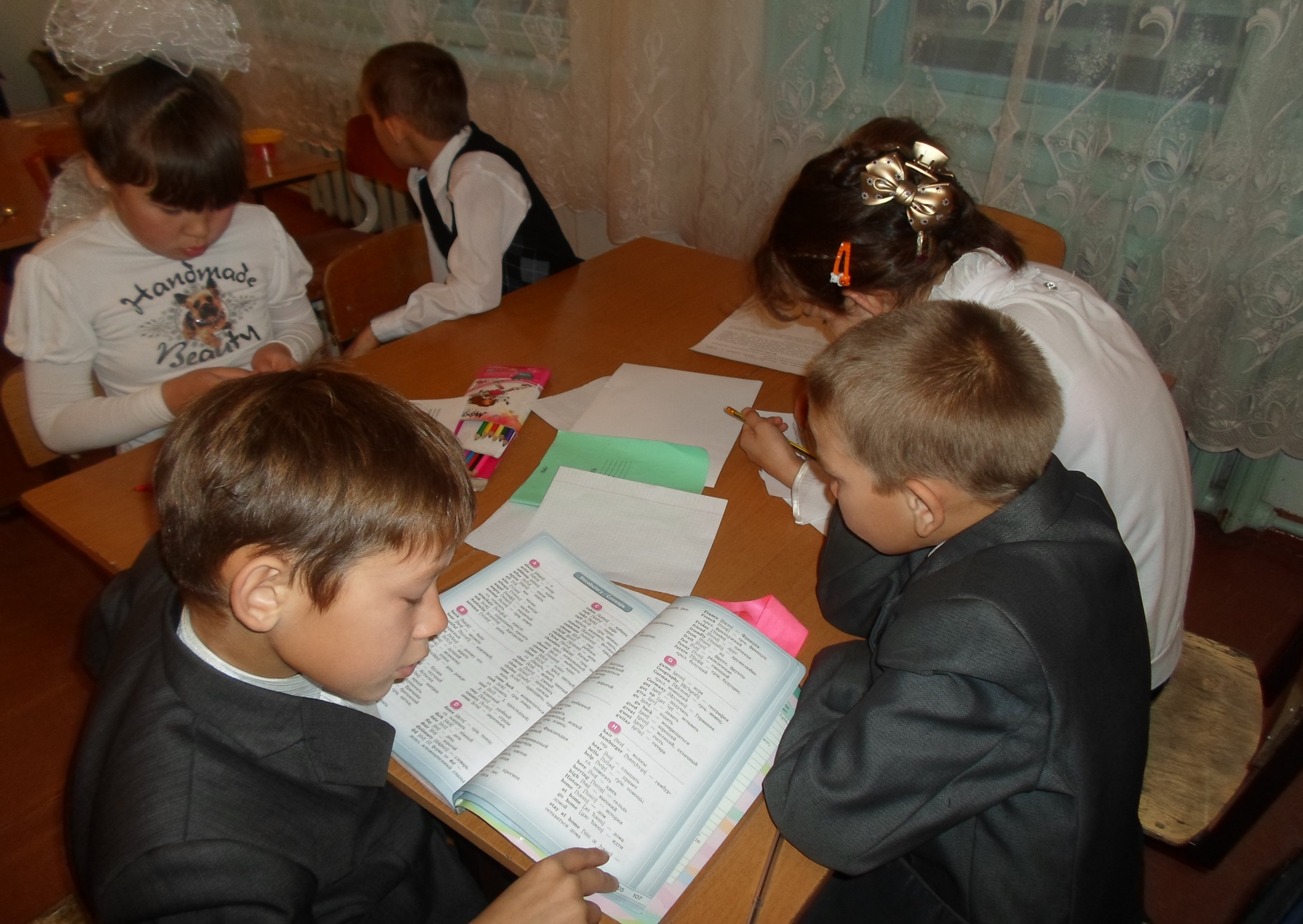 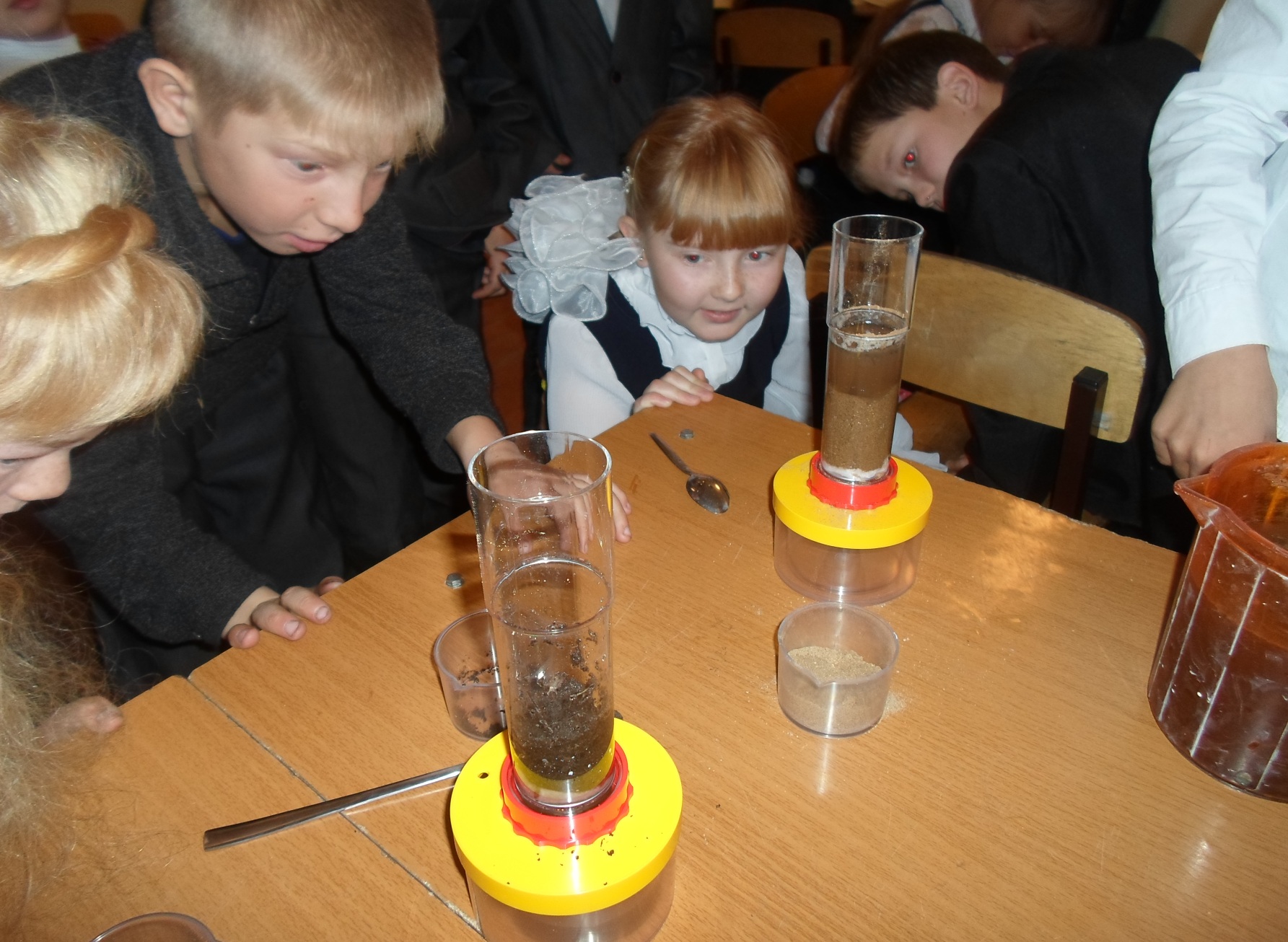 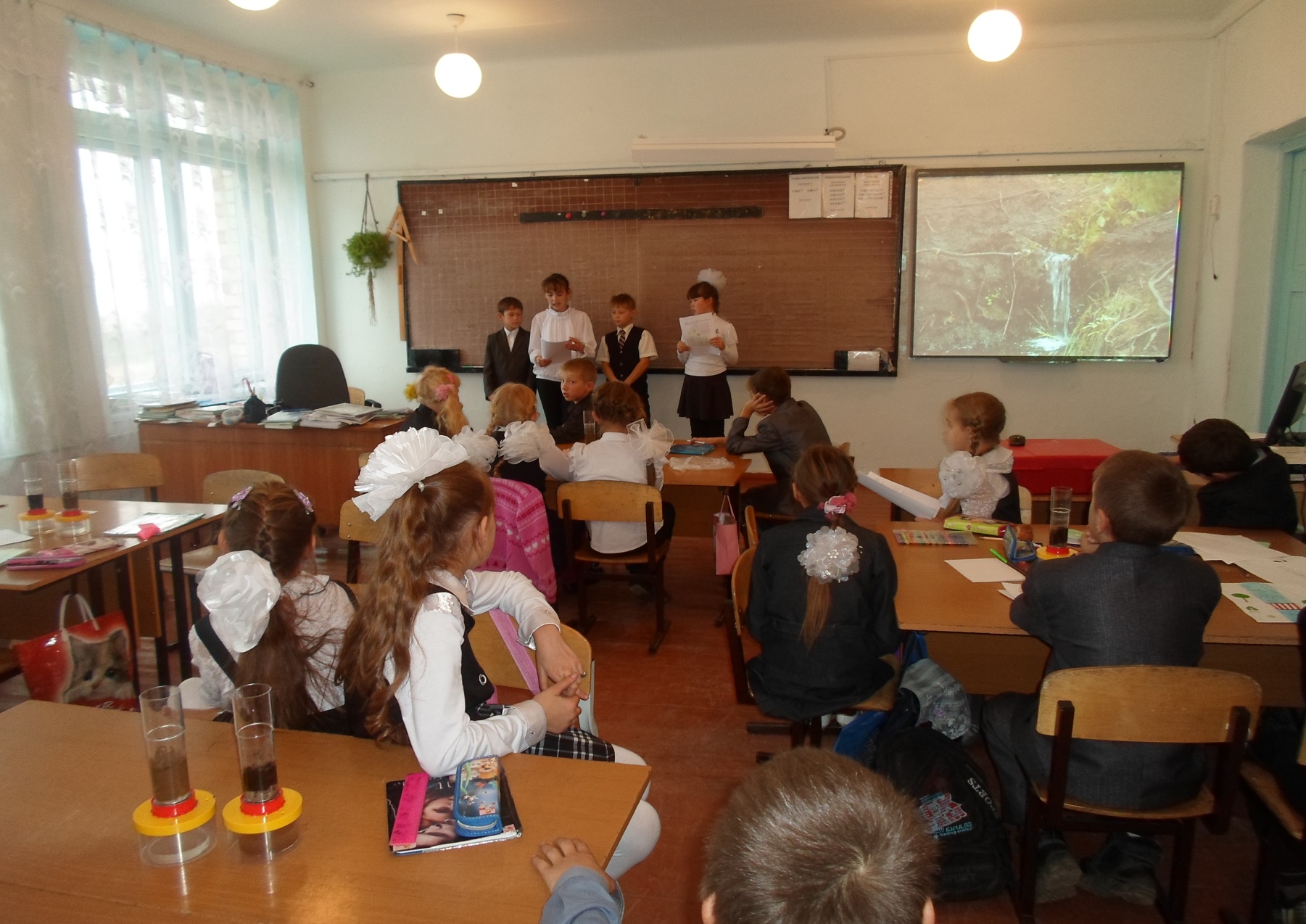 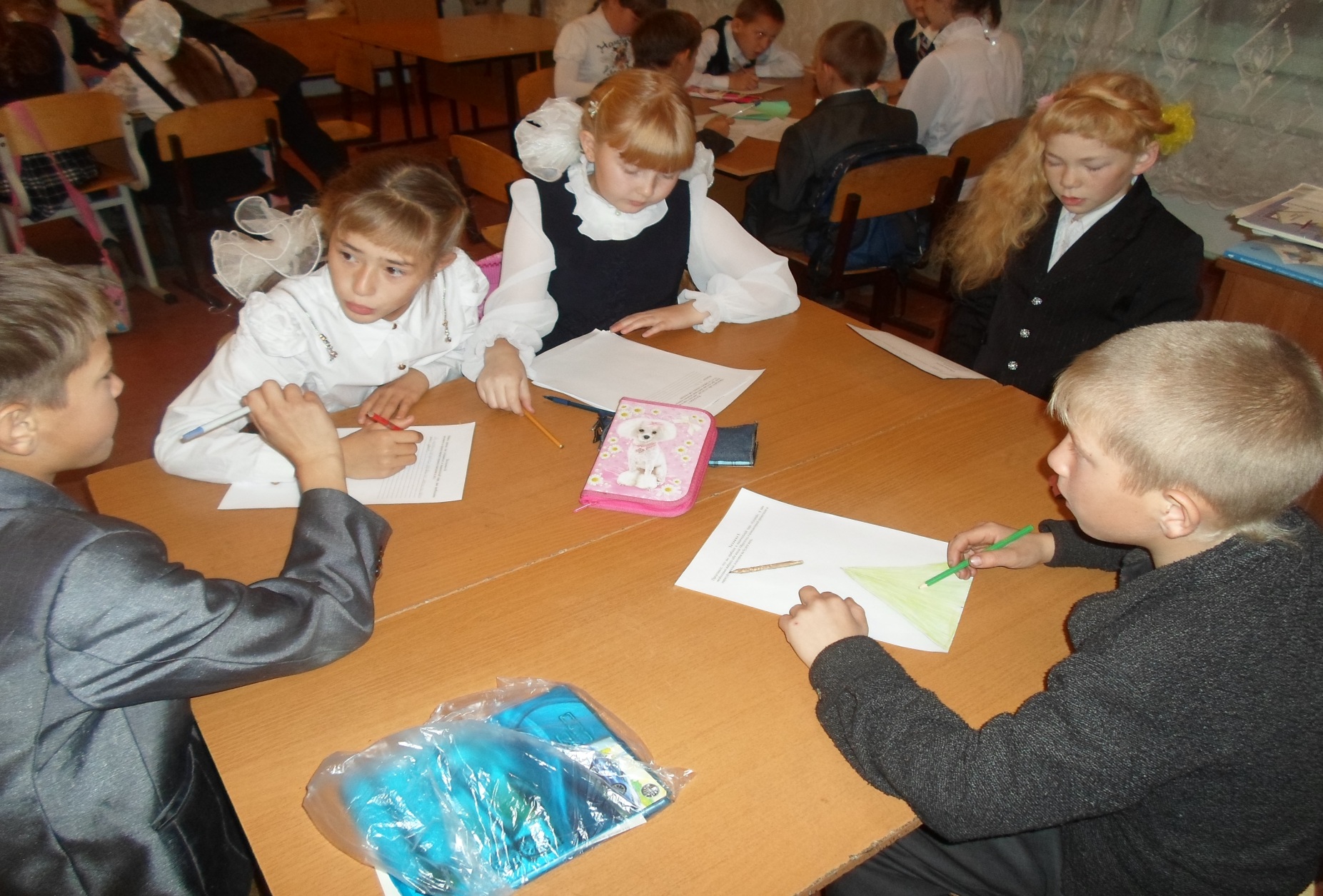 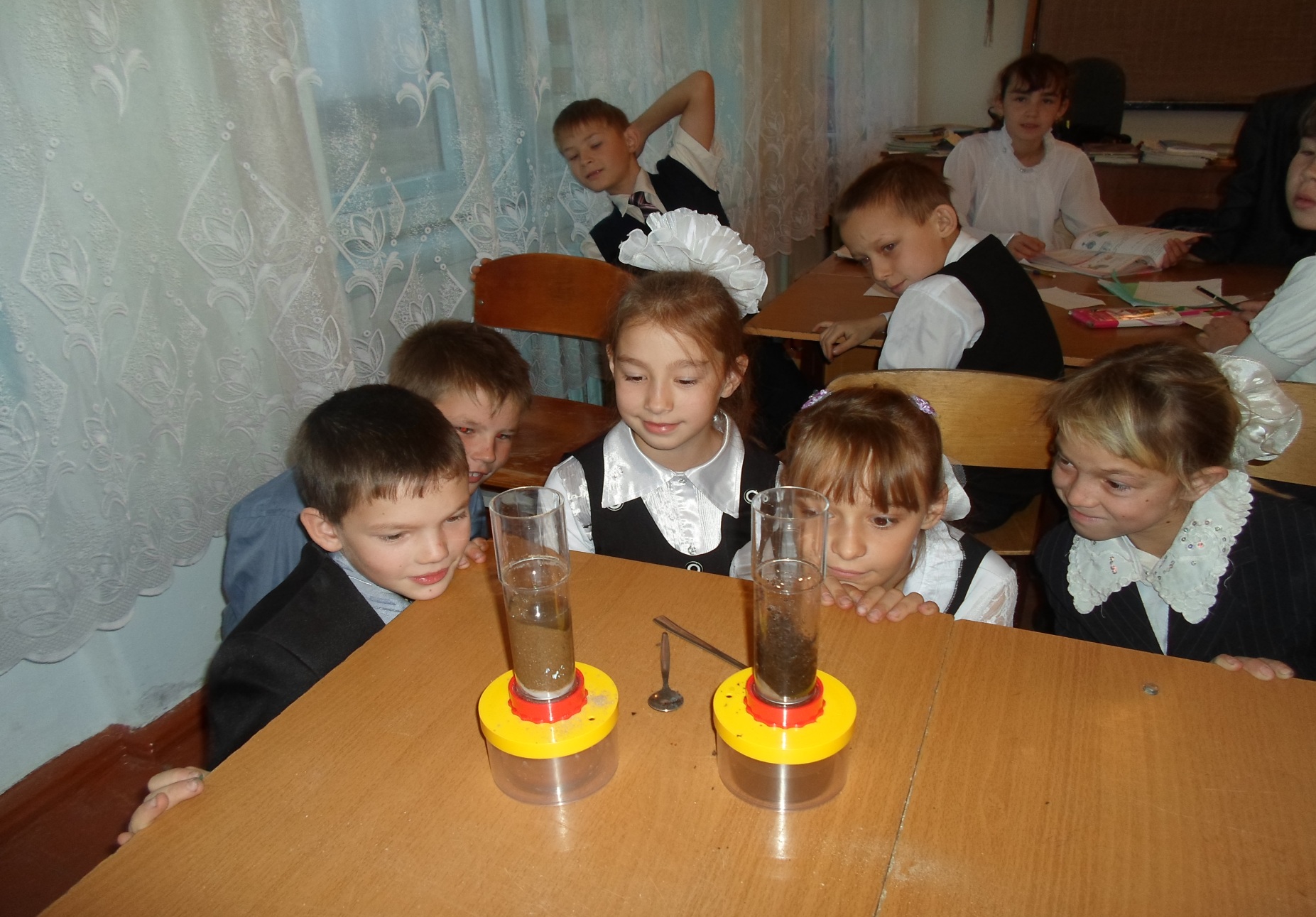 Спасибо 
за внимание!